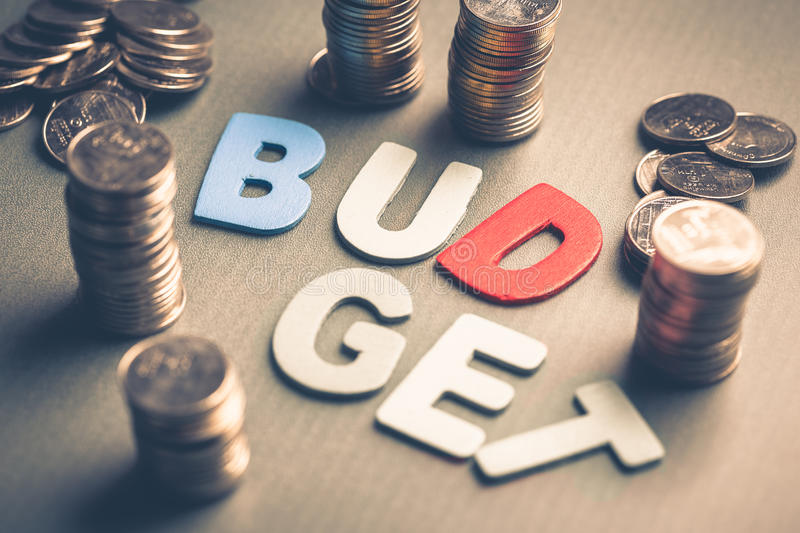 Бюджет для граждан 
Подготовлен на основе проекта бюджета муниципального образования Паустовское Вязниковского района Владимирской области
на 2021 -2023 г.г.
   Проект бюджета  утвержден Решением  Совета народных депутатов муниципального образования Паустовское Вязниковского района Владимирской области от 04.12.2020  № 226
«О принятии проекта «О бюджете муниципального образования Паустовское Вязниковского района Владимирской области на 2021 год и плановый период 2022 и 2023 годов»
Бюджет для граждан разрабатывается в целях ознакомления граждан с основными положениями решения  о бюджете муниципального образования Паустовское на 2021 – 2023 годы в доступной форме для широкого круга заинтересованных пользователей
Уважаемые жители муниципального образования Паустовское
Предлагаем вашему вниманию презентацию «Бюджет для граждан» к проекту  решения о бюджете на 2021 год и на плановый  период 2022 и 2023 годов.
          В настоящее время обеспечение открытости и прозрачности бюджетного процесса  является одним из ключевых направлений деятельности органов местного  самоуправления. Для того, чтобы каждый житель поселения мог получить информацию о  бюджете муниципального образования Паустовское» на 2021год и на плановый период 2022  и 2023 годов, текст проекта решения о бюджете размещен на официальном сайте https://paustovoadmin/ru
        Мы постарались доступно отразить основные параметры бюджета на 2021год и на  плановый период 2022 и 2023 годов. Граждане как налогоплательщики и как потребители  муниципальных услуг должны быть уверены в том, что бюджетные средства используются  прозрачно и эффективно, приносят конкретные результаты, как для поселения в целом, так и для каждой семьи, для каждого человека
       Надеемся, что информация, представленная в информативной и компактной форме,  позволит вам углубить свои знания о бюджете и создать основы для активного участия в  бюджетном процессе муниципального образования Паустовское.
«Бюджет для граждан» нацелен на получение обратной связи от граждан, которым  интересны современные проблемы муниципальных финансов в муниципальном образовании Паустовское.
С уважением, Глава местной администрации	                                     Д.С. Фунтов
2
Содержание

Общая характеристика муниципального образования …………………………4                             

Основные понятия и термины, используемые в бюджетном процессе….….6

Участие граждан в бюджетном процессе………………….…...........................8

Основные направления бюджетной  и налоговой политики …..……….……..9

Основные характеристики бюджета муниципального образования……….11

Доходы бюджета муниципального образования ………………………………..12

Расходы бюджета муниципального образования ..……………………………..19

Сведения о долговых обязательствах.…………….……………………….………..25

Контактная информация…………………………..…………………………….……..27
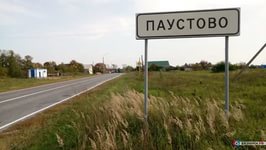 3
Общая характеристика муниципального образования Паустовское
Муниципальное образование Паустовское (сельское поселение) расположено в юго-восточной части Вязниковского района. Образовано в 2005 году Законом Владимирской области от 16.05.2005 года № 62-ОЗ. Паустовское сельское поселение занимает территорию площадью 30,94 тыс. га, в том числе - земли населенных пунктов – 2898 га или 9,38 %. Территория муниципального образования Паустовское входит в состав муниципального образования Вязниковский район и занимает 13,9 % от площади района. В состав территории муниципального образования Паустовское входят 42 сельских населенных пункта, деревни: Ананьино, Аносово, Афанасьево, Бабухино, Бахтолово, Белая Рамень, Большое Филисово, Болымотиха, Бородино, Воробьевка, Глинищи, Ждановка, Жолобово, Захаровка, Злобаево, Исаево, Каменево, Климовская, Ключево, Крутые, Коровино, Курбатиха, Медведенво, Митинская, Микляево, Новая Рамень, Сергеево, Обеднино, Октябрьская, Паустово, Палково, Пригорево, Растово, Роговская, Ромашево, Рытово, Сосенки, Стряпково, Трухачиха, Успенский Погост, село Сергиевы-Горки, поселок Центральный.
4
Проект бюджета разработан на основе:
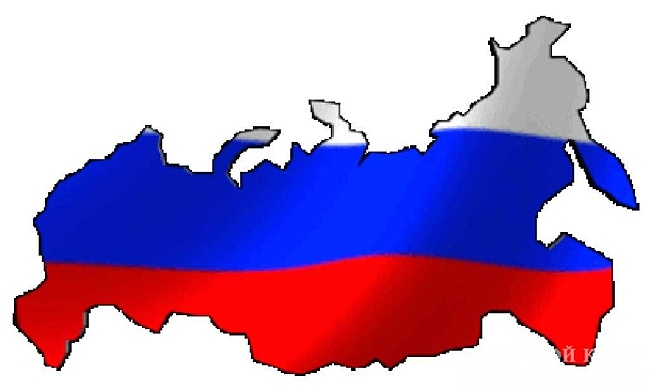 ежегодного послания Президента РФ
Федеральному Собранию РФ
прогноза социально-экономического развития муниципального образования япаустовское
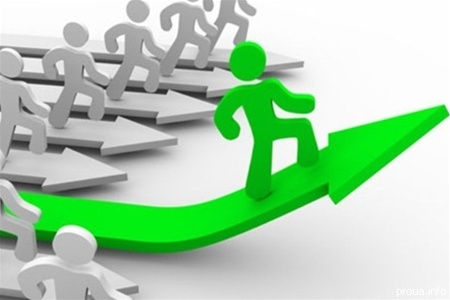 муниципальных программ
Муниципального образования Паустовское
Основных направлений бюджетной и
 налоговой политики в 
Муниципальном образовании Паустовское
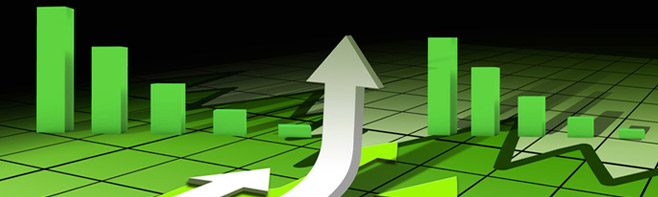 5
Основные понятия и термины
Бюджет - это форма образования и расходования денежных средств, предназначенных для финансового обеспечения задач и функций государства и местного самоуправления.
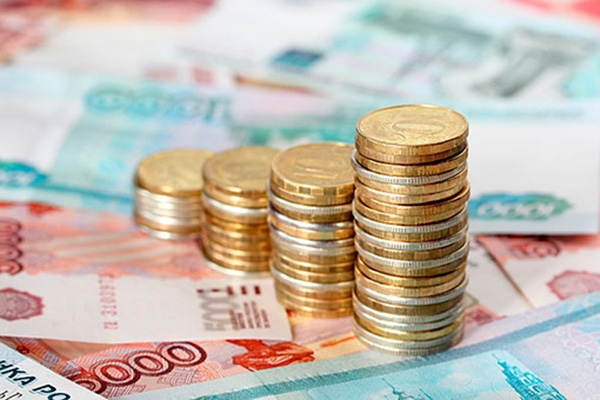 6
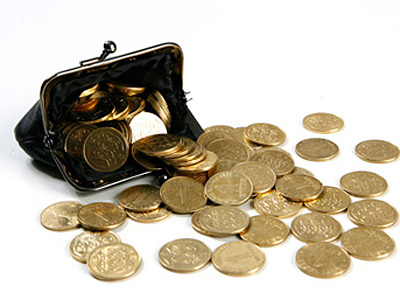 Местный бюджет – это  ежегодно утверждаемый 
Решением Совета депутатов сельского поселения «Село Бычиха» свод доходов и расходов на очередной
 финансовый год и плановый период (2 года)
Местный бюджет предназначен для исполнения расходных обязательств муниципального образования.
Использование органами местного самоуправления иных форм образования и расходования денежных средств для
исполнения расходных обязательств муниципальных образований не допускается.
7
Участие гражданина в бюджетном процессе
Помогает формировать 
 доходную часть бюджета 
 (налог на доходы физических  
лиц и другие)
Возможности влияния  граждан на структуру  бюджета
налогоплательщик
Публичные слушания  по проекту 
решения о  бюджете на очередной  
финансовый год и  
плановый период
БЮДЖЕТ
как получатель  
социальных  гарантий
Публичные слушания  по проекту 
решения о об  исполнении 
бюджета за отчетный
Финансовый год
Получает социальные  
гарантии–расходная часть
 бюджета  ( культура,
 социальная  
поддержка и др.)
8
Основные направления бюджетной и налоговой политики муниципального образования Паустовское на 2021 год и плановый период 2022 и 2023 годов
сохранение и укрепление доходного потенциала бюджета;
повышение эффективности оказания муниципальных  услуг;
обеспечение сбалансированности бюджета сельского поселения и его устойчивости  на всем периоде планирования;
дальнейшее развитие программных принципов  планирования и управления;
повышение открытости и прозрачности бюджетного  процесса.
9
БЮДЖЕТ – ЭТО ПЛАН ДОХОДОВ И РАСХОДОВ 
НА ОПРЕДЕЛЕННЫЙ ПЕРИОД
НАЛОГИ – ОБЯЗАТЕЛЬНЫЕ ПЛАТЕЖИ ЮРИДИЧЕСКИХ И ФИЗИЧЕСКИХ ЛИЦ
Доходы – Расходы = Дефицит (Профицит)
Основные характеристики бюджета
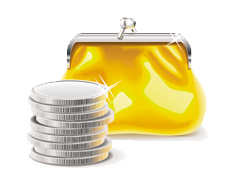 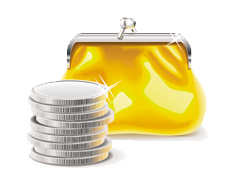 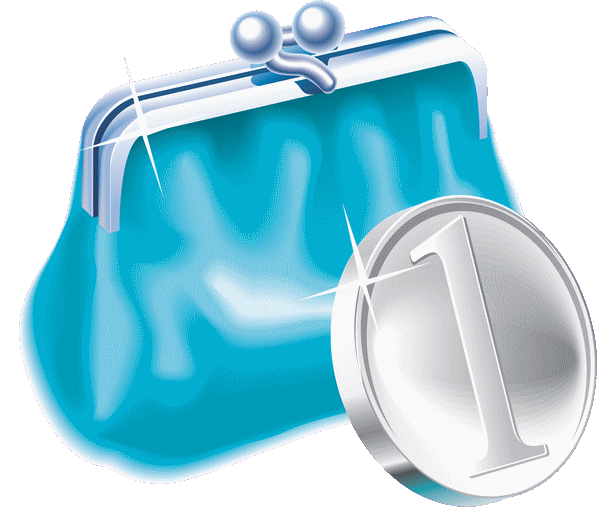 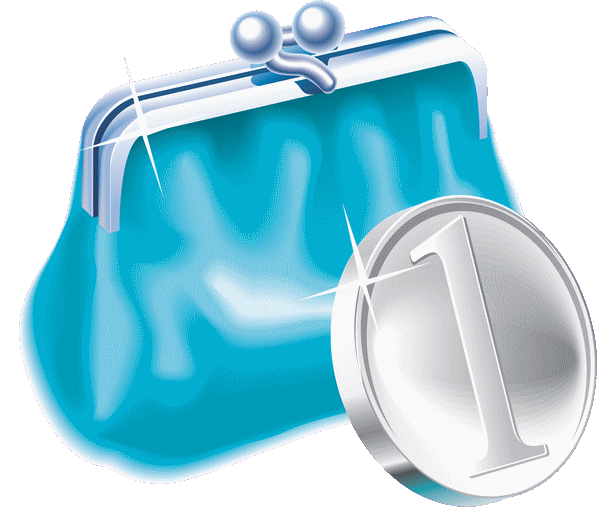 Доходы                                   Расходы                                 Доходы                Расходы
Дефицит
(расходы больше доходов)
Профицит
(доходы больше расходов)
При превышении расходов над доходами принимается решение об источниках покрытия дефицита (например, использовать имеющиеся накопления, остатки)
При превышении доходов над расходами принимается решение, как их использовать (например, накапливать резервы, остатки)
10
Основные характеристикибюджета муниципального образования Паустовское Вязниковского района
Тыс. рублей
11
12
13
Общая сумма доходов муниципального образования Паустовское
на 2021 год составляет 21999,1тыс.руб.
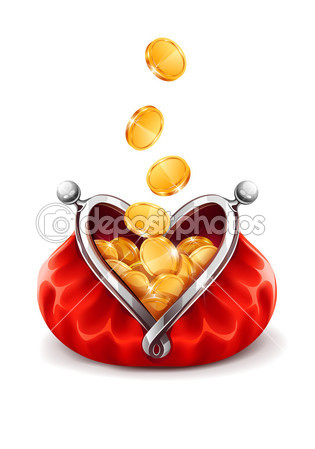 14
Динамика доходов бюджетамуниципального образования Паустовское
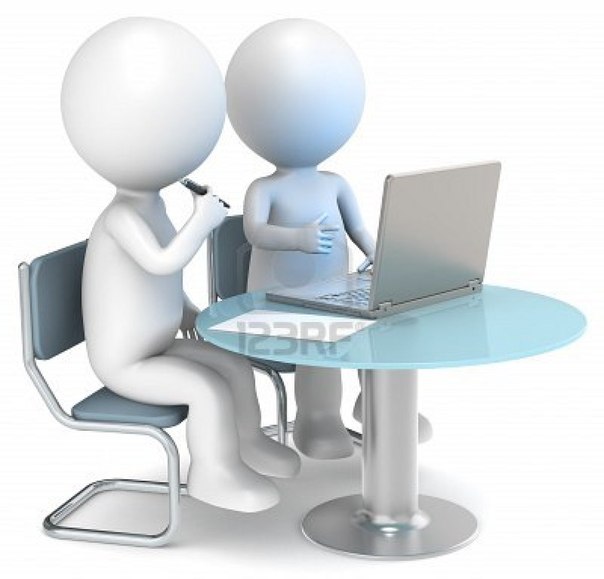 15
Доходы бюджета муниципального образования Паустовское на 2022 и 2023 года
Общая сумма доходов поселения
на 2022 год составляет
22090,4 тыс.руб.
Общая сумма доходов поселения
на 2023 год составляет
22158,4 тыс.руб.
16
От качества уровня жизни населения напрямую зависят поступления доходов в местный  бюджет, так как основными налогоплательщиками в местный  бюджет являются организации находящиеся на территории поселения и наши жители.
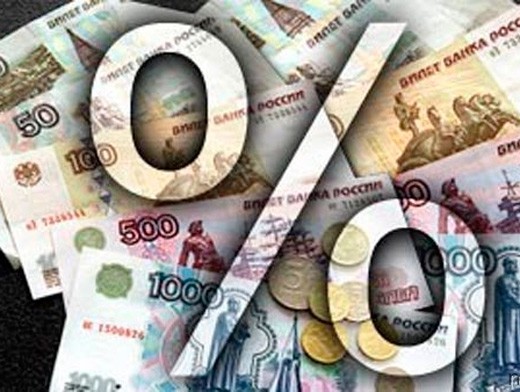 Наибольший  удельный  вес в доходной базе бюджета из числа налоговых доходов занимает налог на  имущество
  73,1% в 2021 году.
17
Доходы бюджета муниципального образования Паустовское
18
Расходная часть бюджета муниципального образования Паустовское на 2021 год и плановый период 2022 и 2023 годов.
Параметры расходной части бюджета
 тыс.руб.
На 2021 год и на плановый период 2022 и 2023 гг. бюджет сбалансирован.
2021 год 
21999,1
2022 год -22090,4
2023 год-21158,4
19
Согласно основного направления бюджетной политики 
на 2021-2023 годы одной из приоритетных задач является внедрение программных принципов организации деятельности органов исполнительной власти и соответственно принятие программных бюджетов.
Разработаны и реализуются тринадцать муниципальных программ.
20
21
Расходы бюджета
Программные расходы:
2021 – 7579,1
(34,4 %)
2022 –7839,6
(35,5 %)
2023 – 8260,9
(37,3%)
Непрограммные расходы:
2021 – 14422,0
2022 – 14247,8
2023 – 13903,3
Тыс. рублей
Итого расходы:
2021 – 22001,1
2022 – 22087,4
2023 – 22164,2
22
Распределение расходов бюджета поселения в 2021 - 2023 гг.
23
Муниципальный долг муниципального образования Паустовское Вязниковского районаМУНИЦИПАЛЬНЫЙ ДОЛГ- обязательства, возникающие из муниципальных займов (заимствований), принятых на себя муниципальным образованием гарантий (поручительств), а также принятые на себя муниципальным образованием обязательства третьих лиц.
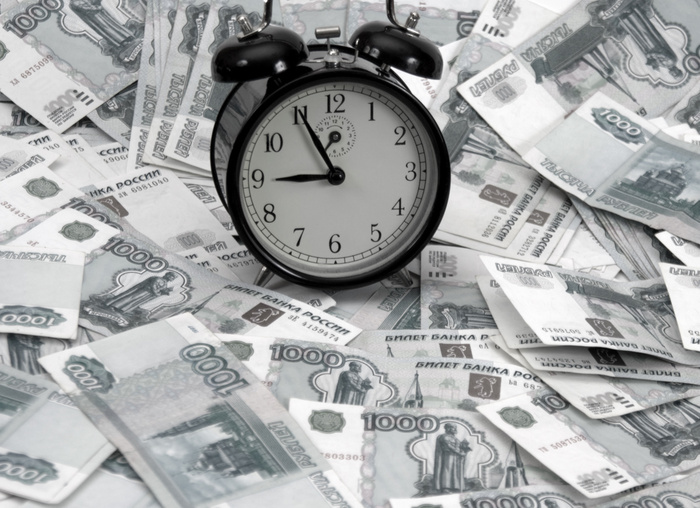 тыс. рублей
Предельный объем
муниципального долга 
(устанавливается
 решением о бюджете)
2021 год
0
Верхний предел
муниципального долга
на 01.01.2021
0
24
Контактная информация
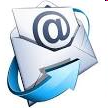 25